SITE CONTEXT
VILLAGE PWKY
AQUAMARINE RD
COLD SPRINGS
COLD SPRINGS ELEMENTARY SCHOOL | PUBLIC MEETING
COLD SPRINGS  •  WASHOE COUNTY SCHOOL DISTRICT
OCTOBER 2018
COLD SPRINGS ELEMENTARY SCHOOL PUBLIC MEETING
10.26.2018
PROJECT INTRODUCTION
Nancy Gomes Elementary  School most overcrowded in  Washoe County School  District
Cold Springs Middle School is  the only Middle school in  Washoe County School  District (5th - 8th grade)
COLD SPRINGS ELEMENTARY SCHOOL | PUBLIC MEETING
OCTOBER 2018
COLD SPRINGS	WASHOE COUNTY SCHOOL DISTRICT
•
SITE ORIENTATION
MARINE R
3/4 mile
1/2 mile  1/4 mile
COLD SPRINGS ELEMENTARY SCHOOL | PUBLIC MEETING
OCTOBER 2018
COLD SPRINGS	WASHOE COUNTY SCHOOL DISTRICT
•
LANDUSE
COLD SPRINGS ELEMENTARY SCHOOL | PUBLIC MEETING
OCTOBER 2018
COLD SPRINGS	WASHOE COUNTY SCHOOL DISTRICT
•
QUESTION #4
How often do you typically visit the park? (select one answer)
Daily
A few times a week
Once a week
A few times a month
Once a month
A few times a year
I do not go to project site
COLD SPRINGS ELEMENTARY SCHOOL | PUBLIC MEETING
OCTOBER 2018
COLD SPRINGS	WASHOE COUNTY SCHOOL DISTRICT
•
QUESTION #5
Where do you live?
(select one answer)
1/4 mile radius
1/2 mile radius
3/4 mile radius
Within Cold Springs area
None of the above
MARINE R
3/4 mile
1/2 mile
1/4 mile
COLD SPRINGS ELEMENTARY SCHOOL | PUBLIC MEETING
OCTOBER 2018
COLD SPRINGS	WASHOE COUNTY SCHOOL DISTRICT
•
SITE PLAN ALTERNATIVES
INTRODUCTION TO INTIAL ALTERNATIVES
Brief orientation to project site and existing conditions

Each option explores a different arrangement of following elements:
Elementary School Placement
Park/open space
Developable area (commercial or residential)
Pedestrian nodes
Other opportunities
COLD SPRINGS ELEMENTARY SCHOOL | PUBLIC MEETING
OCTOBER 2018
COLD SPRINGS	WASHOE COUNTY SCHOOL DISTRICT
•
EXISTING CONDITIONS




















COLD SPRINGS ELEMENTARY SCHOOL | PUBLIC MEETING
COLD SPRINGS  •  WASHOE COUNTY SCHOOL DISTRICT	OCTOBER 2018
COLD SPRINGS ELEMENTARY SCHOOL | PUBLIC MEETING
COLD SPRINGS  •  WASHOE COUNTY SCHOOL DISTRICT	OCTOBER 2018
COLD SPRINGS ELEMENTARY SCHOOL | PUBLIC MEETING
COLD SPRINGS  •  WASHOE COUNTY SCHOOL DISTRICT	OCTOBER 2018
COLD SPRINGS ELEMENTARY SCHOOL | PUBLIC MEETING
COLD SPRINGS  •  WASHOE COUNTY SCHOOL DISTRICT	OCTOBER 2018
COLD SPRINGS ELEMENTARY SCHOOL | PUBLIC MEETING
COLD SPRINGS  •  WASHOE COUNTY SCHOOL DISTRICT	OCTOBER 2018
COLD SPRINGS ELEMENTARY SCHOOL | PUBLIC MEETING
COLD SPRINGS  •  WASHOE COUNTY SCHOOL DISTRICT	OCTOBER 2018
COLD SPRINGS ELEMENTARY SCHOOL | PUBLIC MEETING
COLD SPRINGS  •  WASHOE COUNTY SCHOOL DISTRICT	OCTOBER 2018
QUESTION #7
Choose the BEST LOCATION for the Elementary School
OPTION 2
OPTION 1
Option 1
Option 2
None of the above
COLD SPRINGS ELEMENTARY SCHOOL | PUBLIC MEETING
COLD SPRINGS  •  WASHOE COUNTY SCHOOL DISTRICT
OCTOBER 2018
OPTION B
QUESTION #10
Choose the BEST PARK configuration

OPTION A
OCTOBER 2018
OPTION C
COLD SPRINGS ELEMENTARY SCHOOL | PUBLIC MEETING
COLD SPRINGS	WASHOE COUNTY SCHOOL DISTRICT
•
OPTION E
QUESTION #11
Choose the BEST PARK configuration

OPTION D
OCTOBER 2018
OPTION F
Option A
Option B
Option C
Option D
Option E
Option F
None of the above
COLD SPRINGS ELEMENTARY SCHOOL | PUBLIC MEETING
COLD SPRINGS	WASHOE COUNTY SCHOOL DISTRICT
•
PARK USES
USE OF THE PARKS
Passive Uses
Seating
Walking
Viewing
Social gathering
Art & cultural venues
Dog Park
COLD SPRINGS ELEMENTARY SCHOOL | PUBLIC MEETING
OCTOBER 2018
COLD SPRINGS	WASHOE COUNTY SCHOOL DISTRICT
•
USE OF THE PARKS
Active Uses
Jogging / running
Biking
Sport uses
Playground / Nature Play
Water-related activities
Public & private events
COLD SPRINGS ELEMENTARY SCHOOL | PUBLIC MEETING
OCTOBER 2018
COLD SPRINGS	WASHOE COUNTY SCHOOL DISTRICT
•
QUESTION #13
What do you usually do when visiting the park… (choose up to 3 answers)
Tot Lot / Splash pad
Walking / Jogging
Informal sports play
Organized sports play
Community Center
Go to school / drop off kids
Attend events, including sport games
Other - provide your comments on the card
COLD SPRINGS ELEMENTARY SCHOOL | PUBLIC MEETING
OCTOBER 2018
COLD SPRINGS	WASHOE COUNTY SCHOOL DISTRICT
•
QUESTION #14
How often do you typically visit the park?
(select one answer)
Daily
A few times a week
Once a week
Once a month
A few times a year
I do not visit the park
COLD SPRINGS ELEMENTARY SCHOOL | PUBLIC MEETING
OCTOBER 2018
COLD SPRINGS	WASHOE COUNTY SCHOOL DISTRICT
•
QUESTION #15
Which passive programs do you think are currently missing? (select all that apply)
Seating
Walking
Gathering and viewing space
Art and cultural venues
Dog Park
Other - please write on your comment card
COLD SPRINGS ELEMENTARY SCHOOL | PUBLIC MEETING
OCTOBER 2018
COLD SPRINGS	WASHOE COUNTY SCHOOL DISTRICT
•
QUESTION #16
Which active programs do you think are currently missing? (select all that apply)
Jogging / running
Biking
Sport uses
Playground
Public & private events
Other - please write on your comment card
COLD SPRINGS ELEMENTARY SCHOOL | PUBLIC MEETING
OCTOBER 2018
COLD SPRINGS	WASHOE COUNTY SCHOOL DISTRICT
•
QUESTION #17
What do you like about the park? (choose up to 3 answers)
Great gathering spaces
Well-maintained
Within walking distance
Clear signage
Accessible
Safe
Other – please write comments on your card
COLD SPRINGS ELEMENTARY SCHOOL | PUBLIC MEETING
OCTOBER 2018
COLD SPRINGS	WASHOE COUNTY SCHOOL DISTRICT
•
QUESTION #18
What could be most improved? (choose up to 3 answers)
Gathering spaces
Maintenance
Accessibility
Signage
Safety
Other – please write comments on your card
COLD SPRINGS ELEMENTARY SCHOOL | PUBLIC MEETING
OCTOBER 2018
COLD SPRINGS	WASHOE COUNTY SCHOOL DISTRICT
•
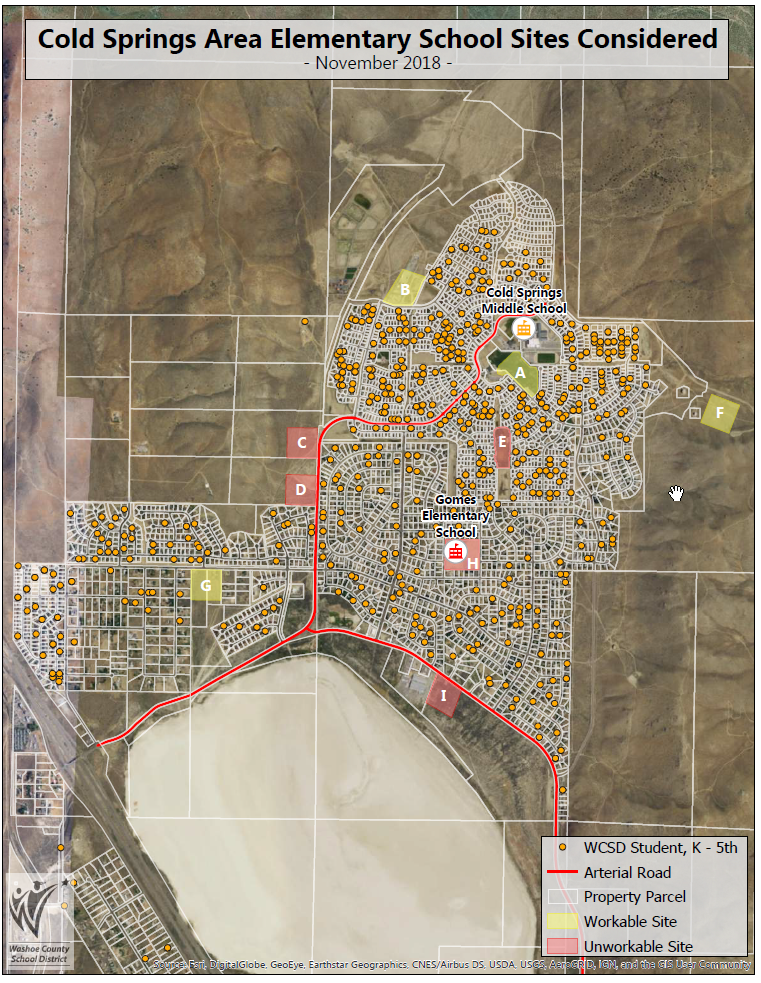 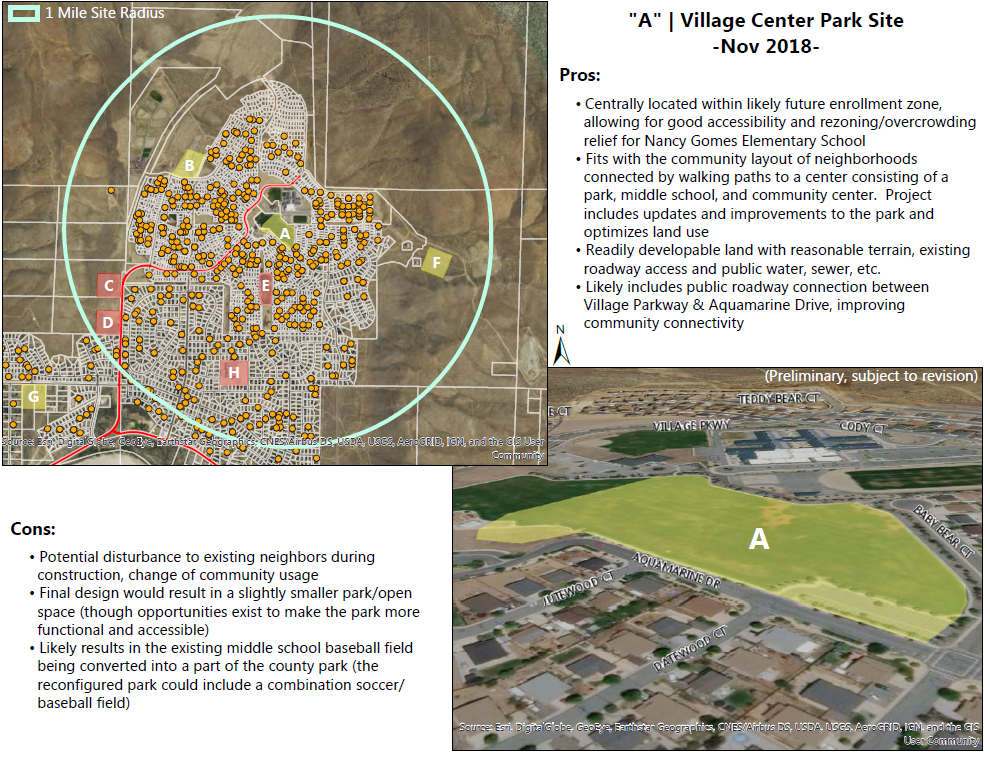 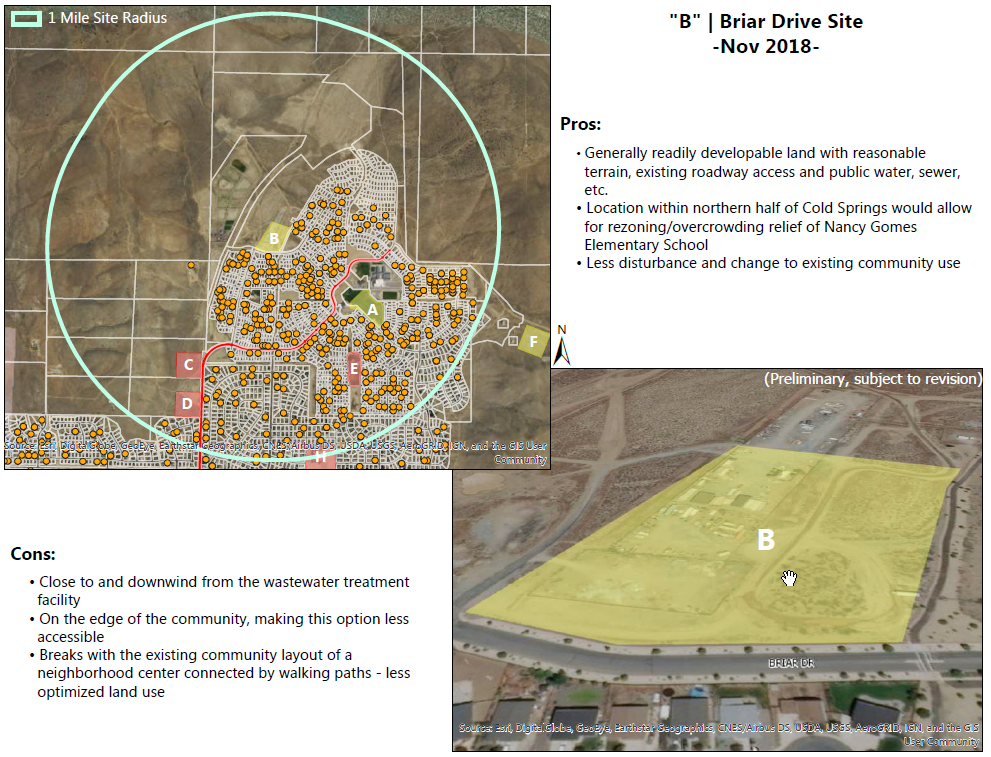 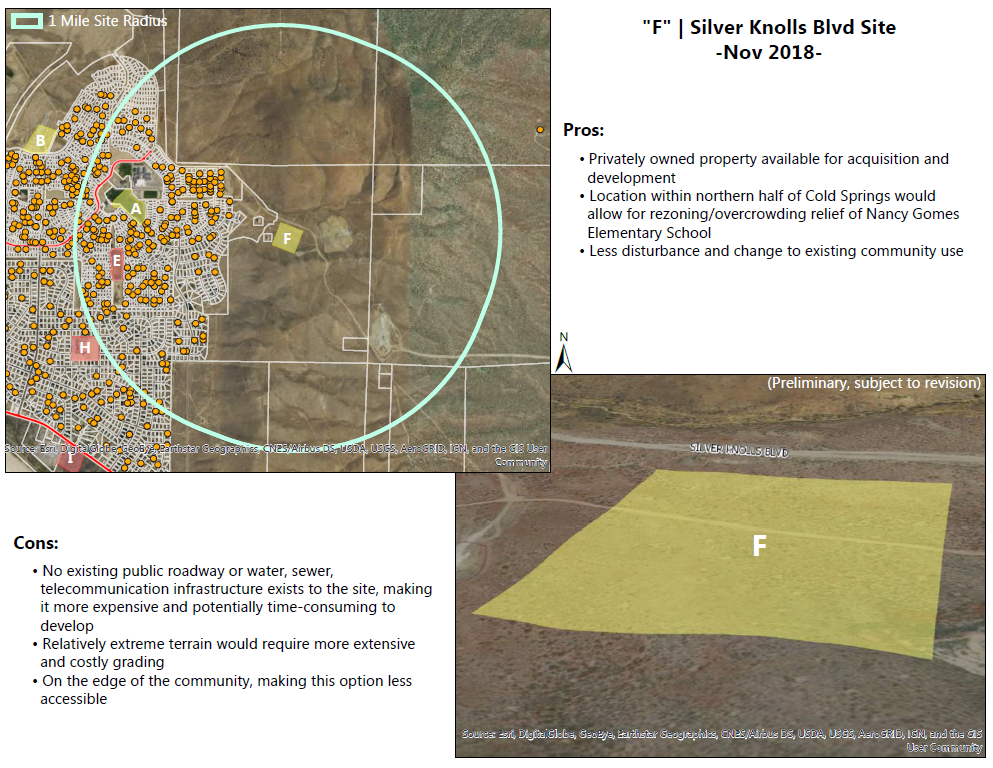 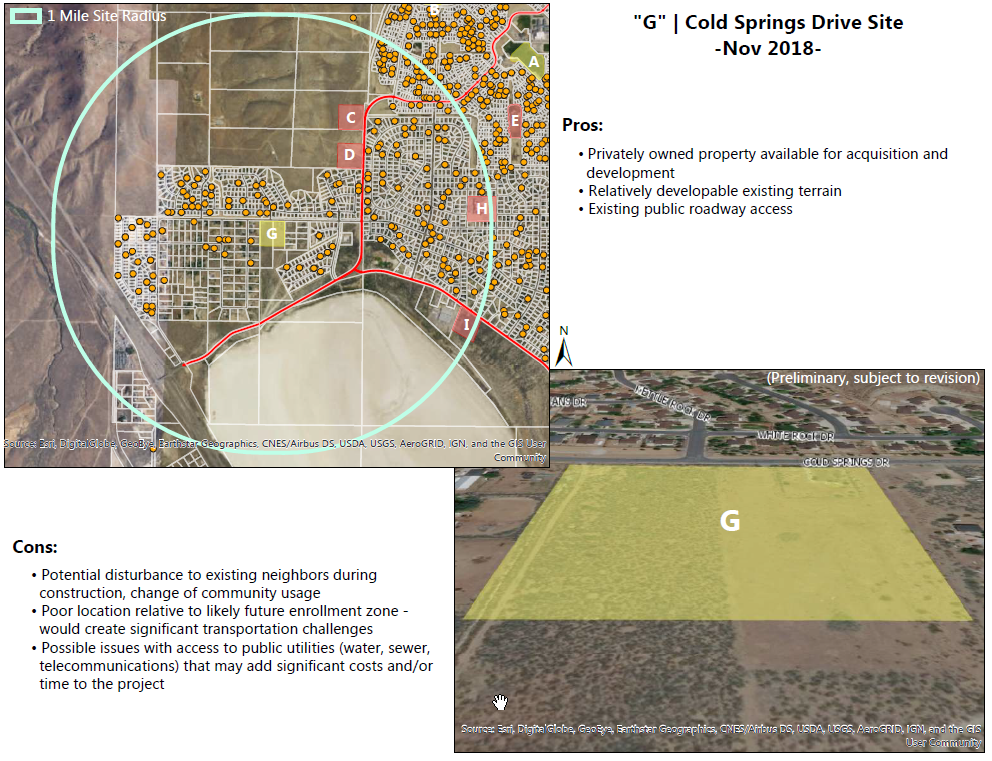